Personal Finance
Fourth Canadian Edition
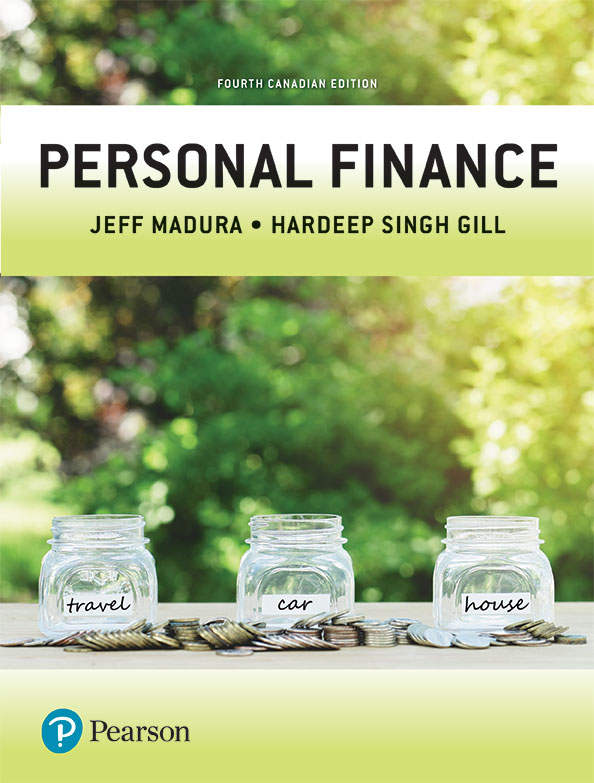 Chapter 16
Integrating the Components of a Financial Plan
Copyright © 2019 Pearson Canada Inc.
[Speaker Notes: If this PowerPoint presentation contains mathematical equations, you may need to check that your computer has the following installed:
1) MathType Plugin
2) Math Player (free versions available)
3) NVDA Reader (free versions available)]
Chapter Objectives
Review the components of a financial plan
Illustrate how a financial plan’s components are integrated
Your Financial Transactions
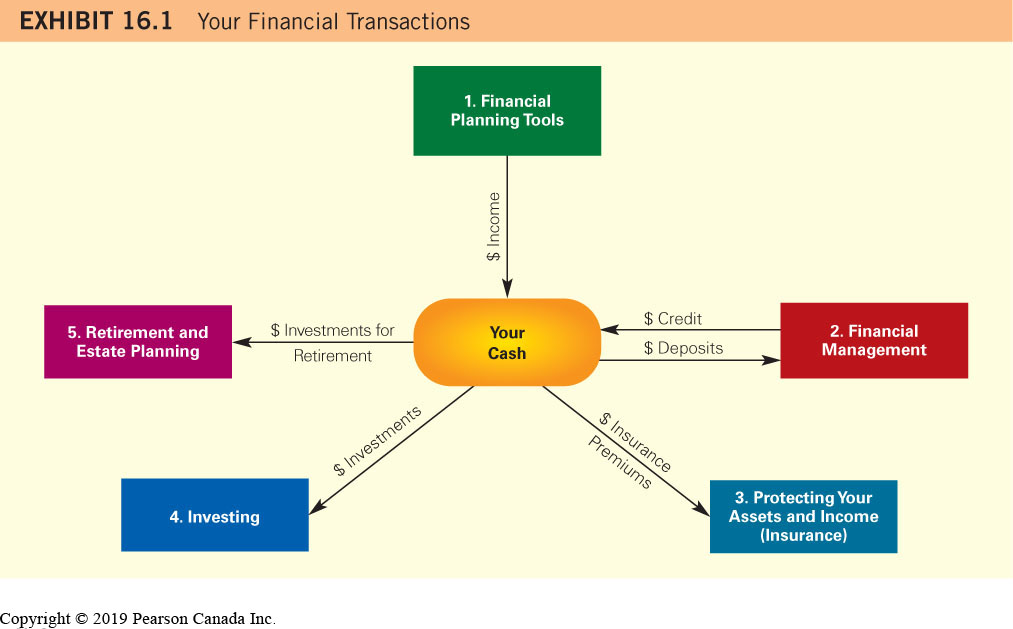 Budgeting
Allows you to forecast how much money you will have at the end of each month so that you can determine how much you will be able to invest in assets
Allows you to determine whether your expenses will exceed your income so that you can forecast any shortages in that month
Budgeting Trade-off 
A tradeoff between spending today and allocating funds for the future
Managing Finances
Ensuring that you have enough liquid assets to cover deficiencies
You can cover a cash deficiency by obtaining short-term financing
You can make purchases now without the full amount of cash on hand using long-term financing
Useful for large purchases such as a car or a home
Financing
Financing Trade-off
Tradeoff between meeting consumer needs now with potential budgeting problems in the future
Tradeoff between longer maturities with lower payments and more interest and shorter maturities with higher payments and less interest
Consider after tax return of investments versus interest rates on loans
Protecting Your Assets and Income
Purchasing insurance
Insurance protects against events that could reduce your income or your wealth
Insurance Trade-off
Tradeoff between protecting assets and providing financial support with investing in liquid assets, paying off loans, or making investments
Managing Investments
Making investment choices that meet your financial needs and your risk tolerance
Investment Trade-off
Tradeoff between low risk, low interest investments and high risk, high interest investments
Tradeoff between high risk, single investments and lower risk, diversified investments
Tradeoff between using money now and investing it for the future or to pay off debt or buy insurance
Retirement Planning
Ensure that you have sufficient funds at the time you retire
Retirement Account Trade-off
Saving for retirement limits current spending
Ensure you maintain liquidity
Consider your goals
Maintaining Your Financial Documents
You should store all financial documents in one place, either a safe at home or a safety deposit box at a bank
Documents Used for Financial Planning (1 of 3)
Exhibit 16.2 Documents Used for Financial Planning
Documents Used for Financial Planning (2 of 3)
Exhibit 16.2 Continued
Documents Used for Financial Planning (3 of 3)
Exhibit 16.2 Continued
Integrating the Components
Over time, your financial position will change and your financial goals will change as well
You will need to revise your financial plan periodically in order to meet your financial goals
Integrating the Components Example (1 of 6)
Exhibit 16.3 Stephanie Spratt’s Personal Balance Sheet
Integrating the Components Example (2 of 6)
Exhibit 16.3 Continued
Integrating the Components Example (3 of 6)
Exhibit 16.3 Continued
Integrating the Components Example (4 of 6)
Exhibit 16.4 Stephanie’s Spratt’s Monthly Cash Flow Statement
Integrating the Components Example (5 of 6)
Exhibit 16.4 Continued
Integrating the Components Example (6 of 6)
Exhibit 16.4 Continued